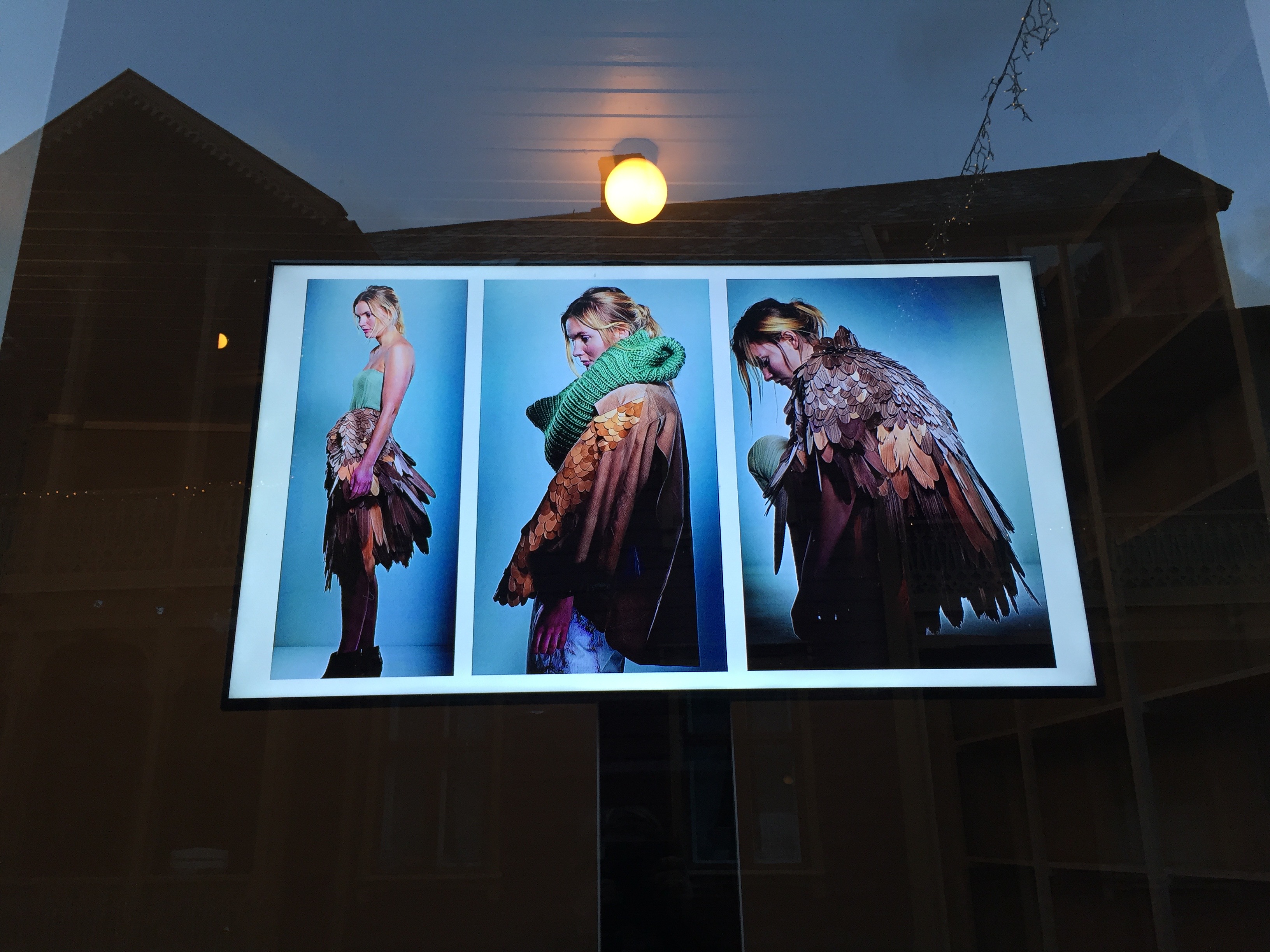 LEVANDE LOKALE LÆRDALMIDTVEGS Tone Boska
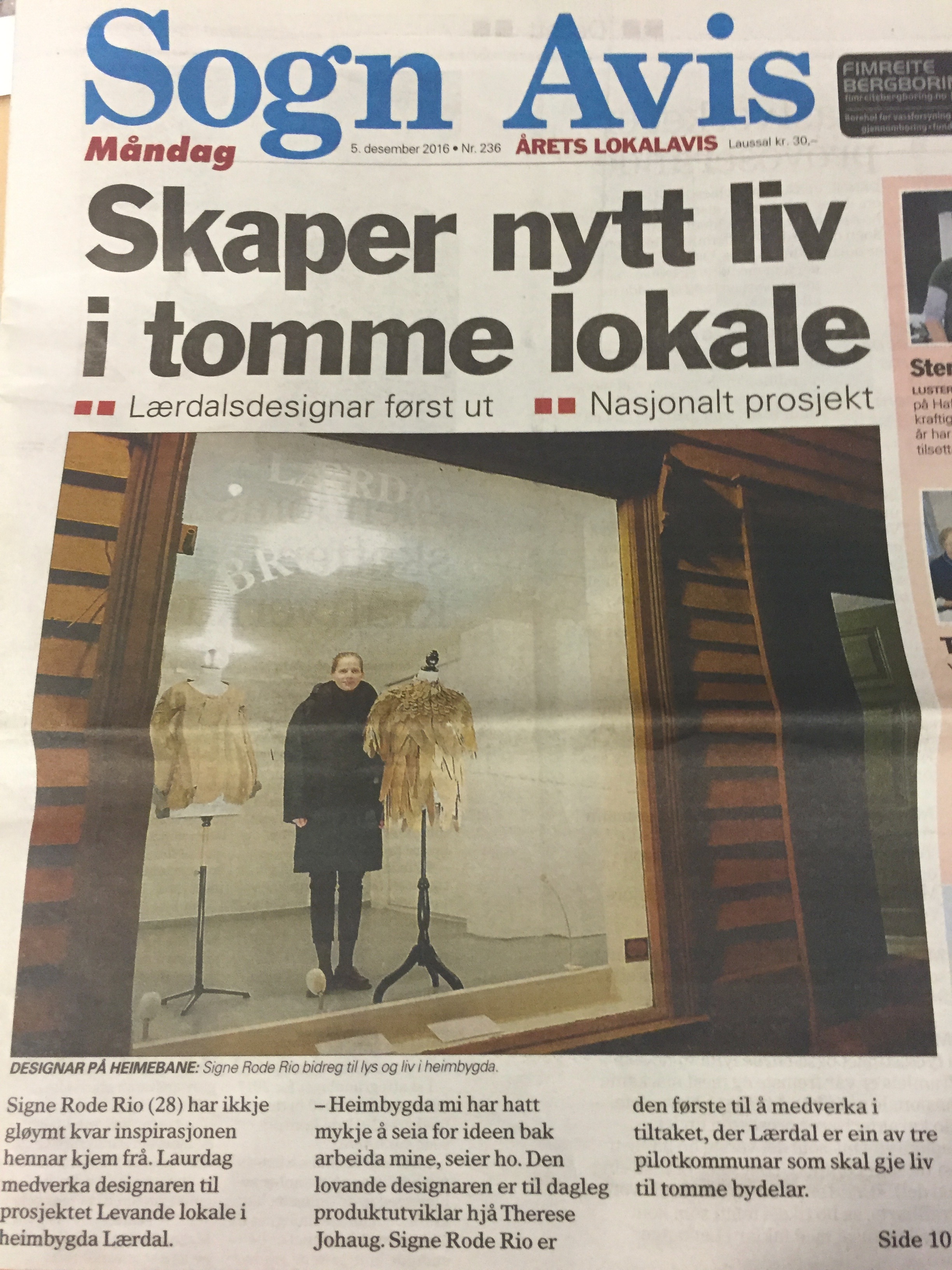 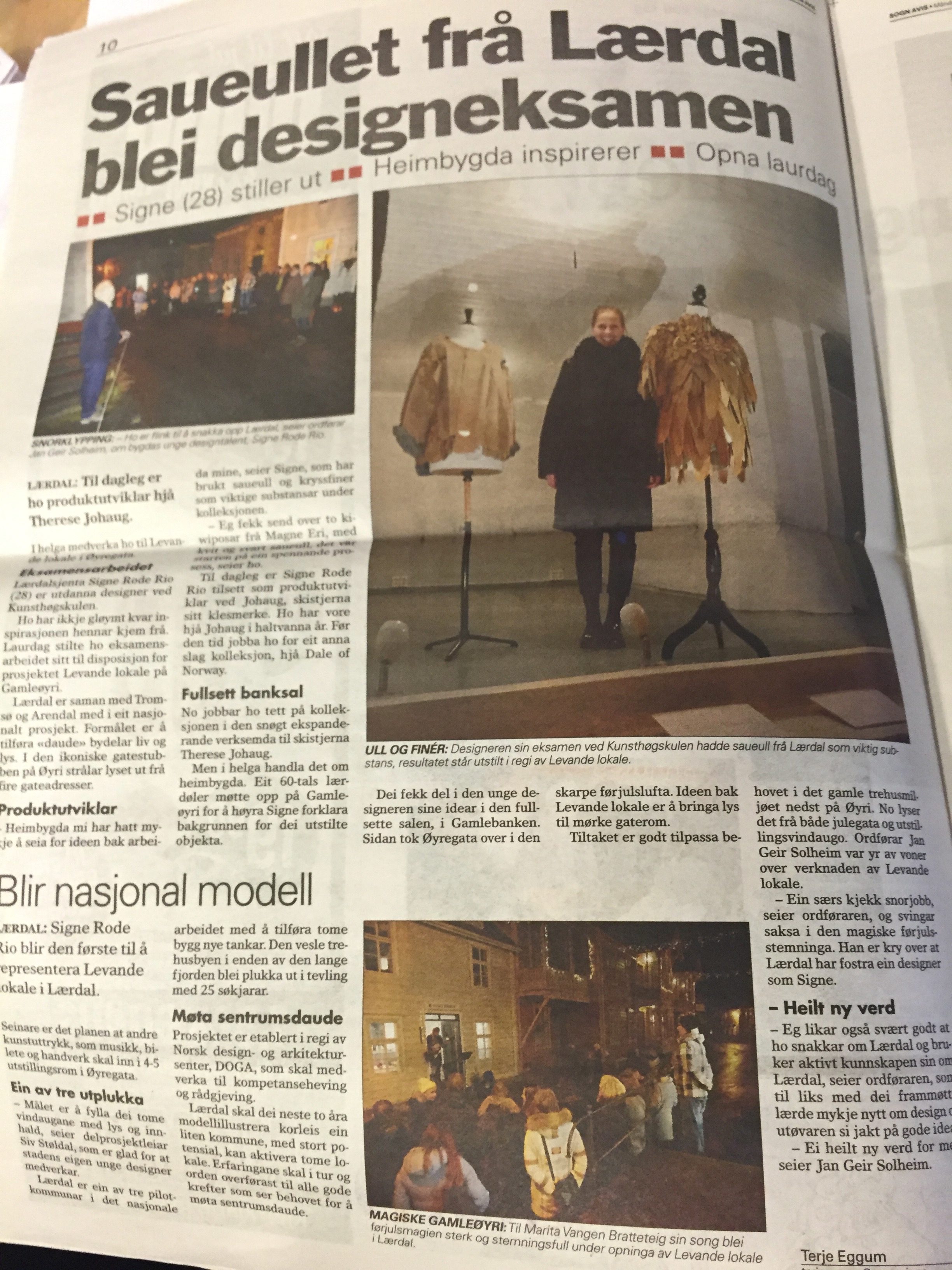 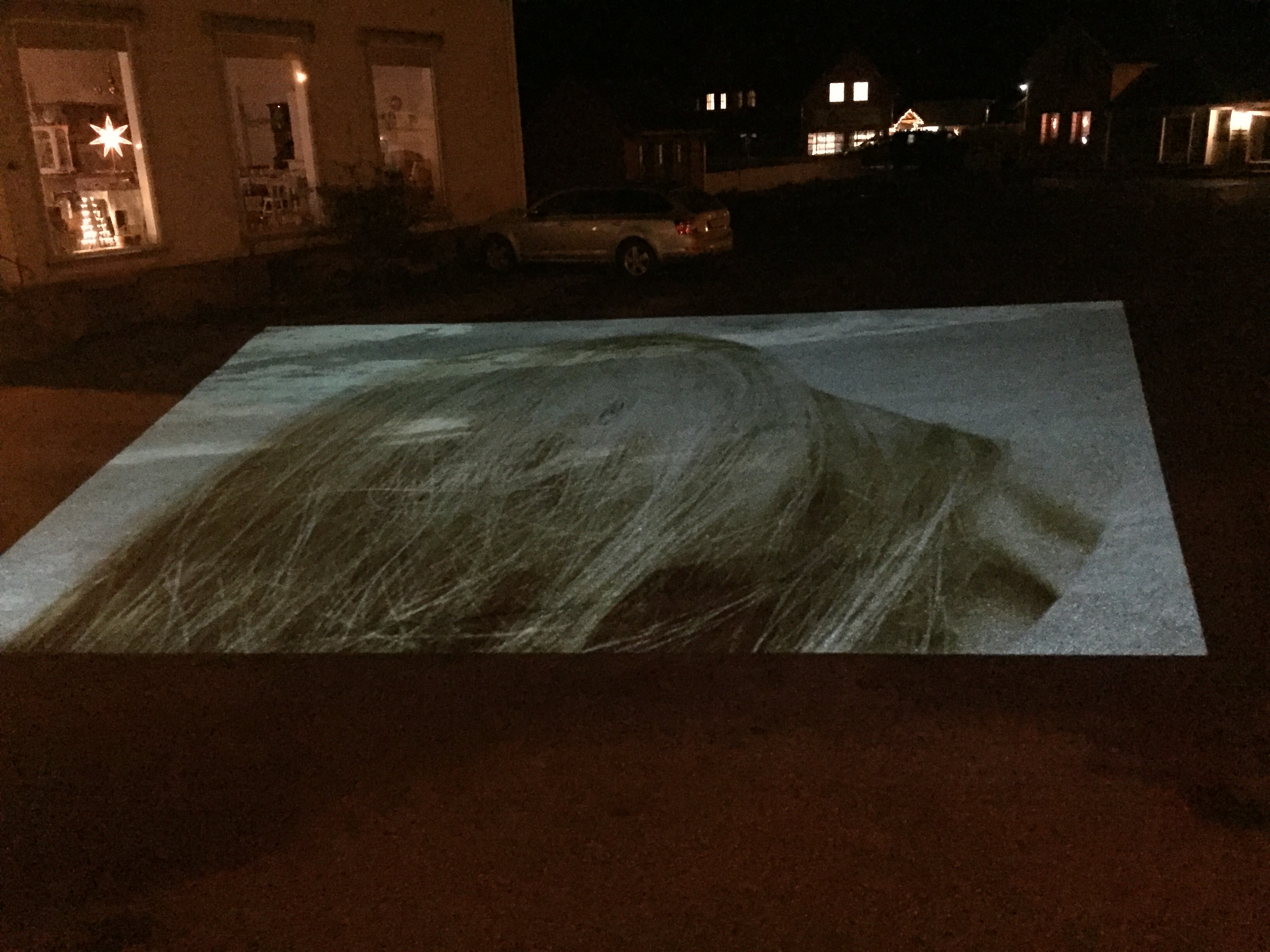 varige strukturar
kven er drivarar etter avslutta prosjekt? 
Frivellige og profesjonelle kunst og kulturaktørar, det offentlege og private næringsliv



scenario september 2018
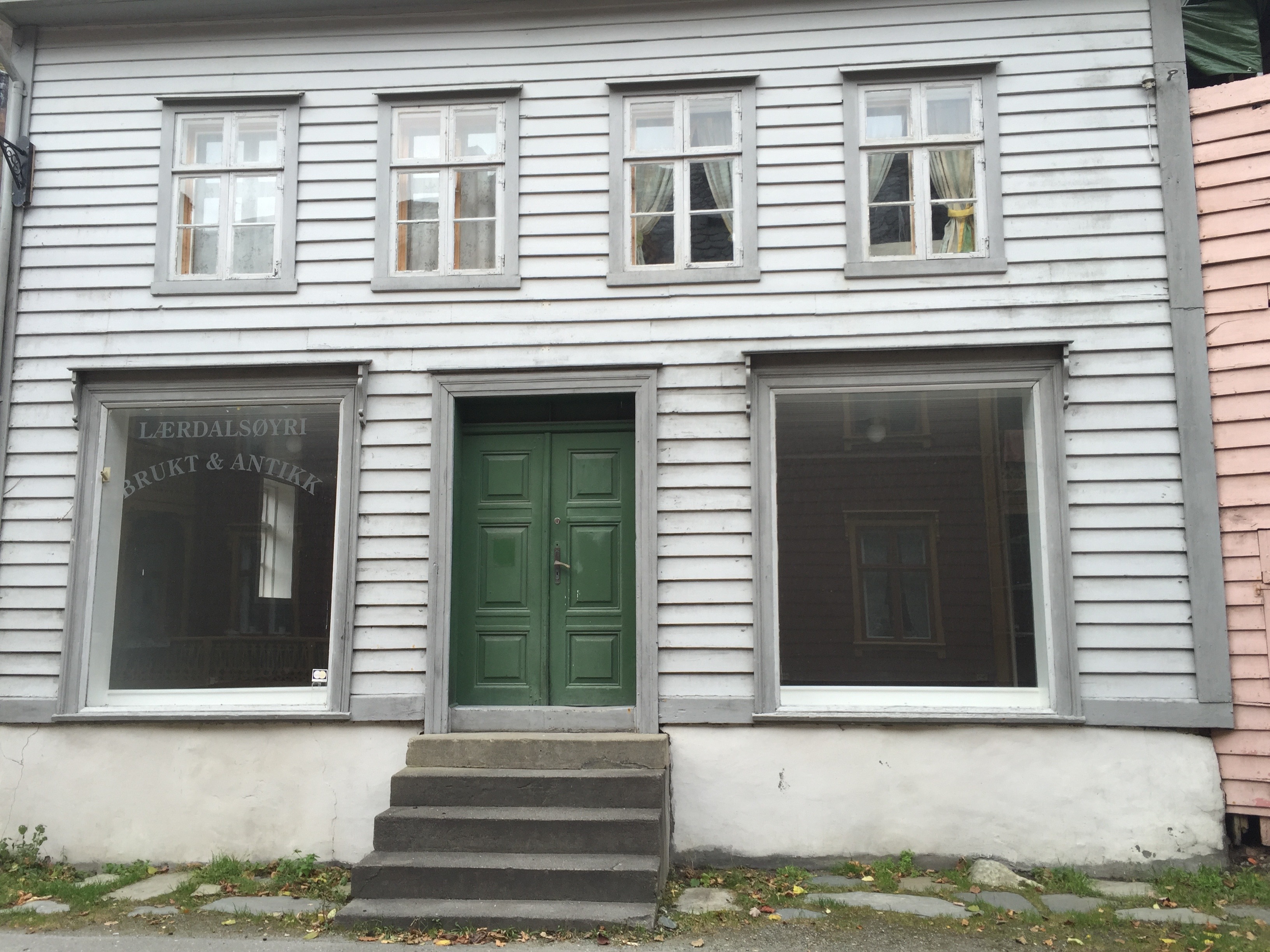 frå no av skal eg bu her
lirk og lur
SKEPSISBEARBEIDING
tid, ro, felles erfaring, uformelle møter,respekt, ha tru på prosessen
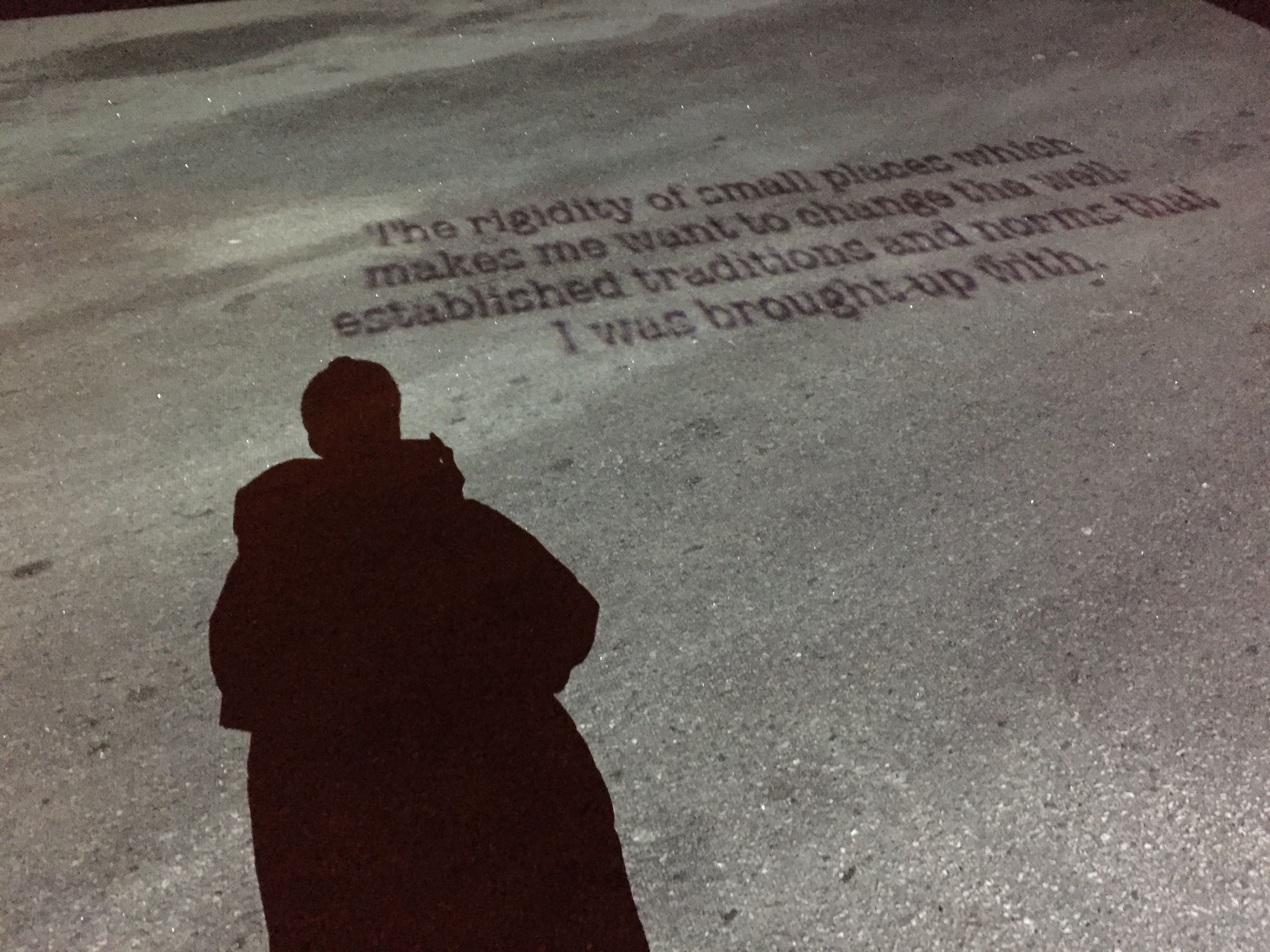 mobilisering og dialog
Tre satsingar som inviterer til konkrete aktivitetar og skapar felles erfaringar

Delprosjekt 1 KUNST INNE/UTE   (nye møtestadar, attraksjonsverdi)

Delprosjekt 2 TYPISK LÆRDAL	  (historieforteljing, nye designprodukt)

Delprosjekt 3 ARENAUTVIKLING I (kommunen, det gode eksempel)
  		  OFF. KULTURBYGG
tillit og felles mål
Delprosjekta skal: 

På kort sikt: 
Skapa inspirasjon og entusiasme  (heiagjengen)

På lang sikt: 
Skapa unike opplevingskonsept i kulturbygg og næringslokale Gamle Lærdalsøyri. Høg kvalitet på kultur, kunst- og handelstilbod
TILLIT (kultur for å dela kunnskap)





FELLES MÅL (alle drar i same retning)
typisk lærdal
- vinterutstilling
designprosess  Typisk Lærdal  	(lokal forankring og eigarskap)

- designsamtale 
designprosess Typisk Lærdal    	(lokal forankring og eigarskap)

- workshop og foredrag Arne og Carlos
designprosess Typisk Lærdal	(lokal forankring og eigarskap)
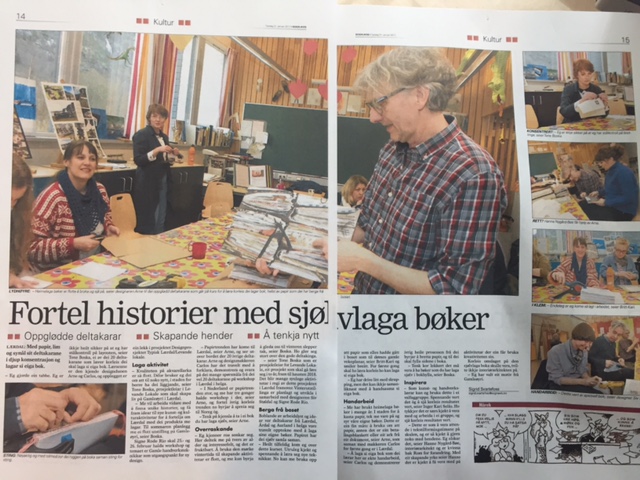 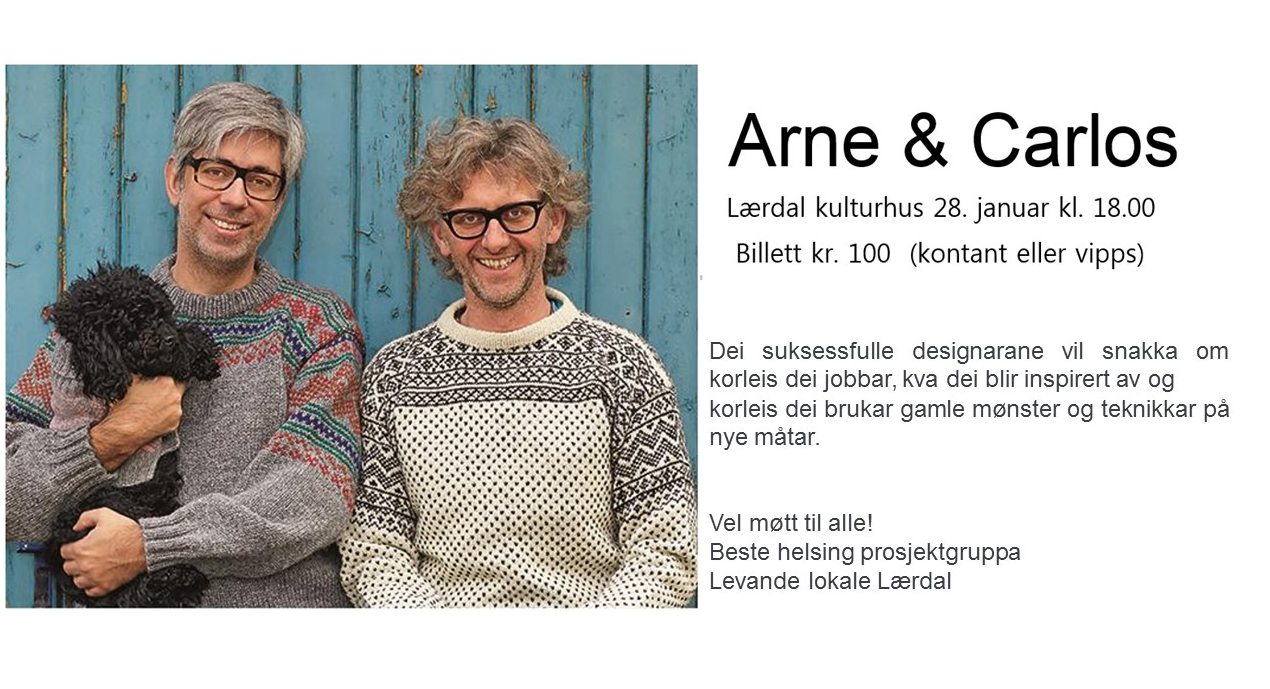 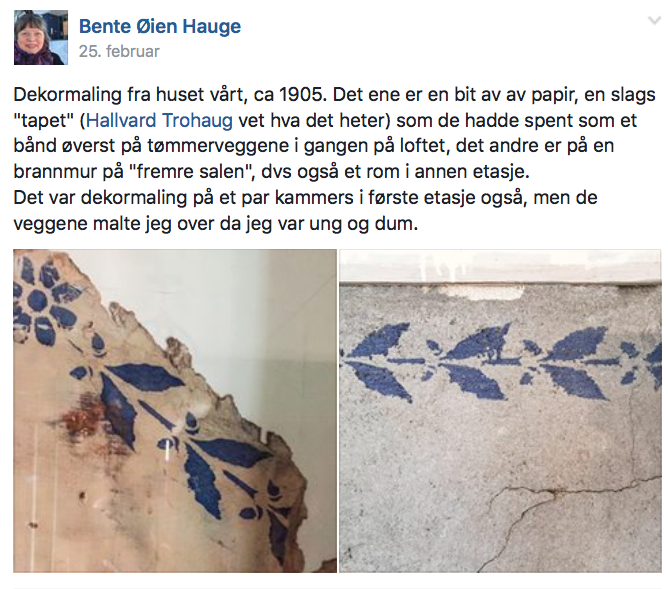 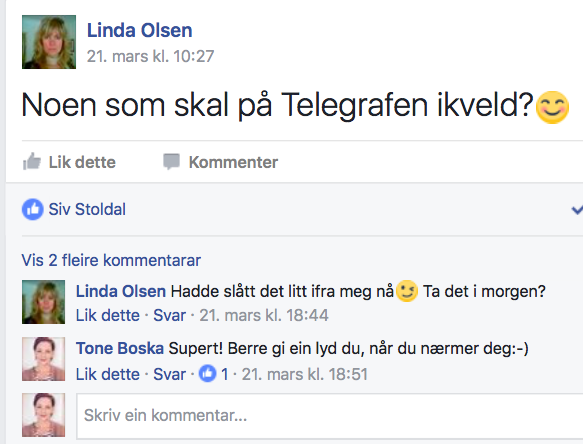 Eks på korleis vi kommuniserar på facebook
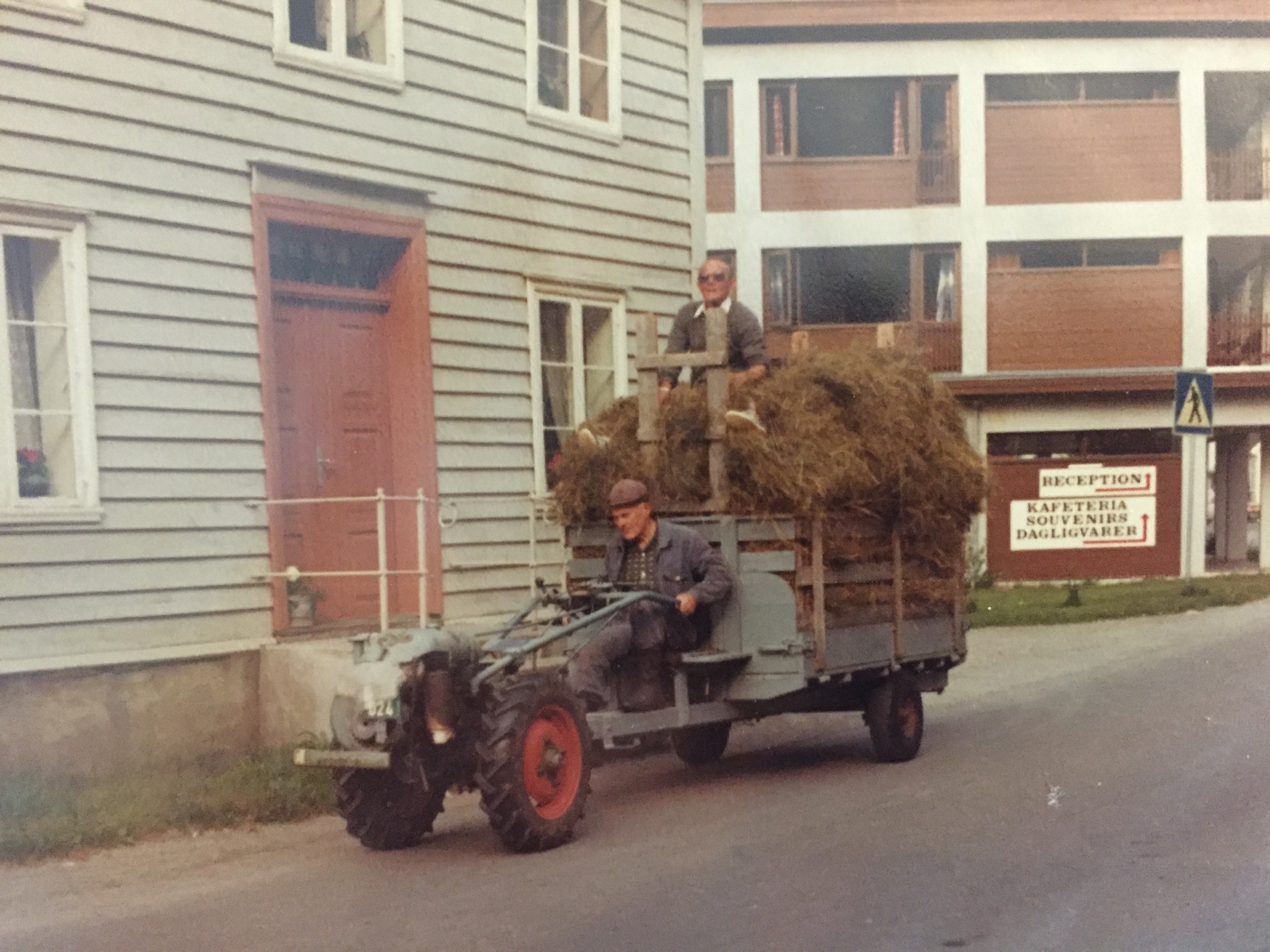 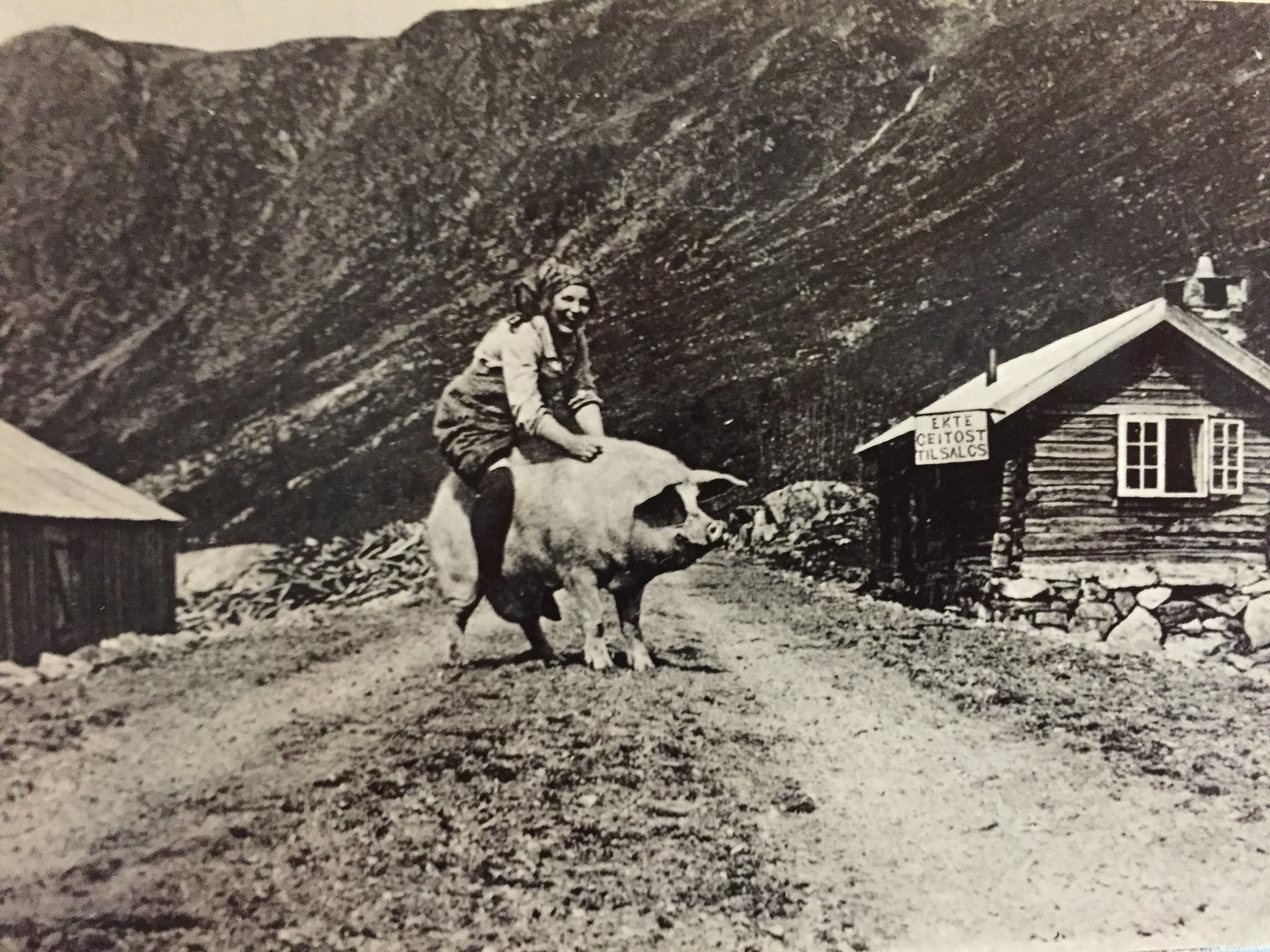 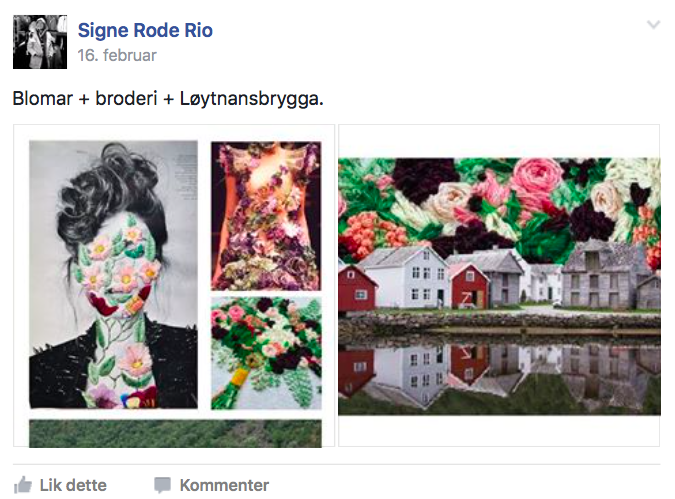 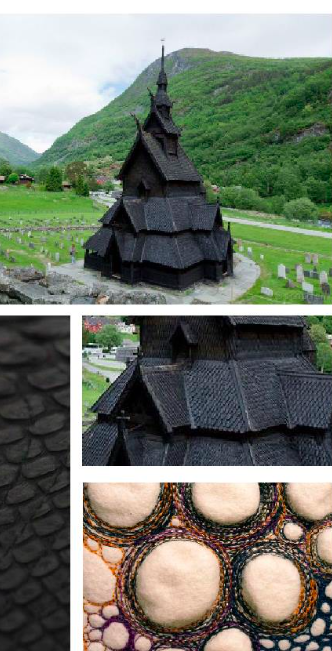 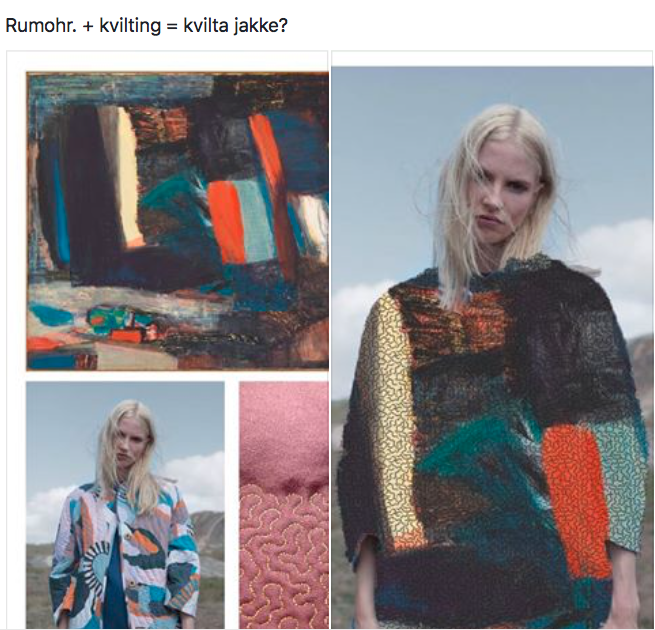 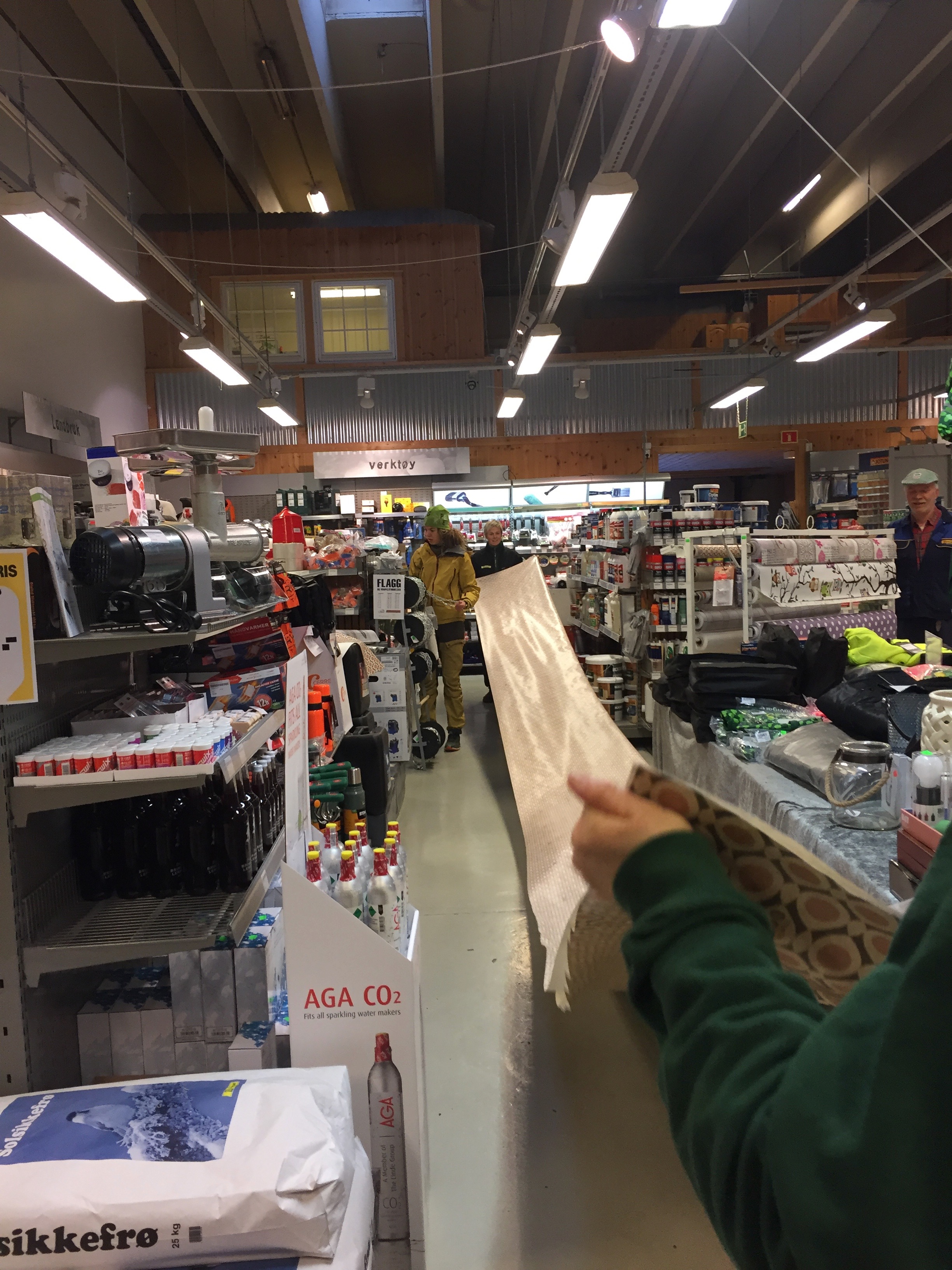 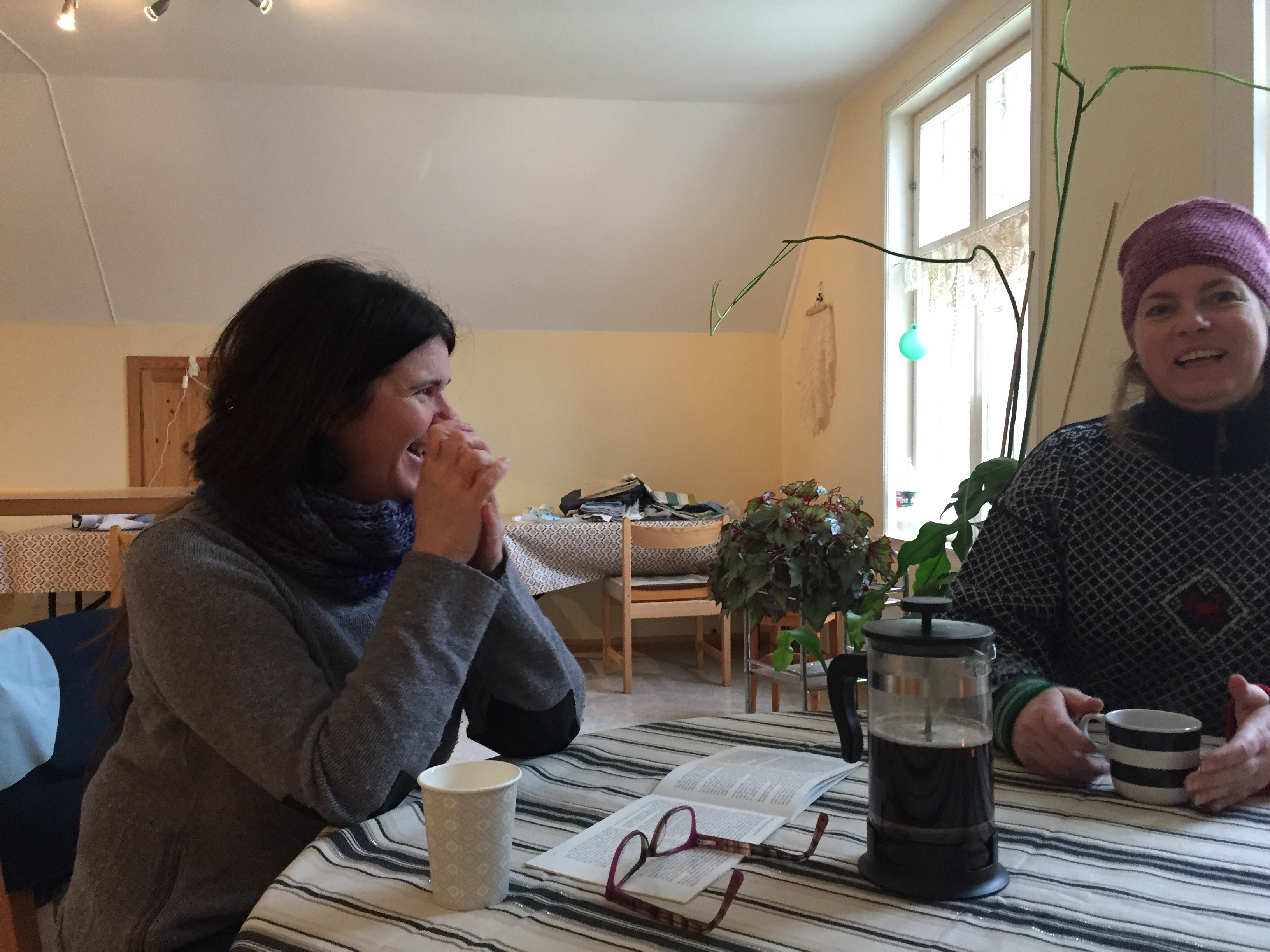 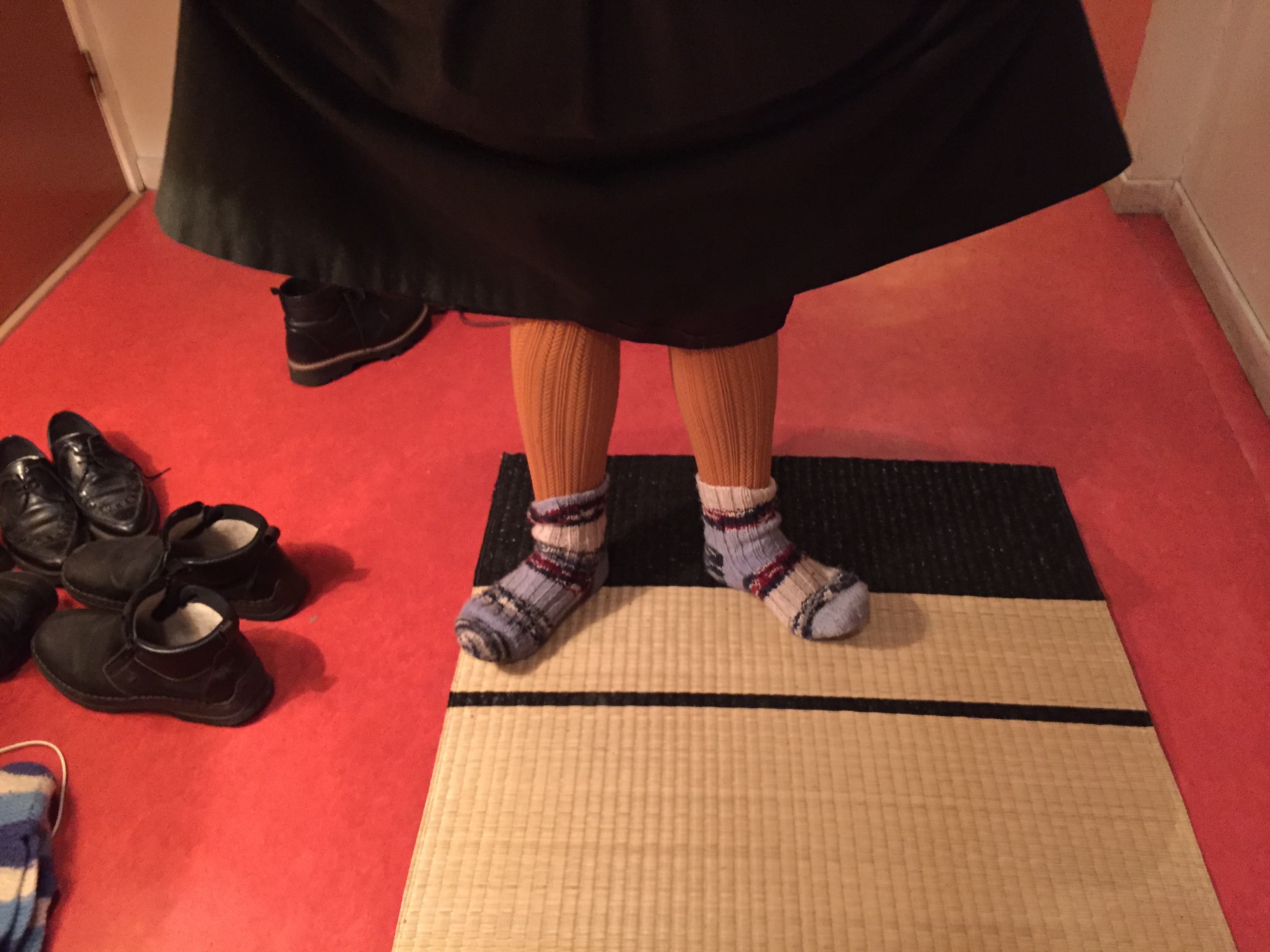 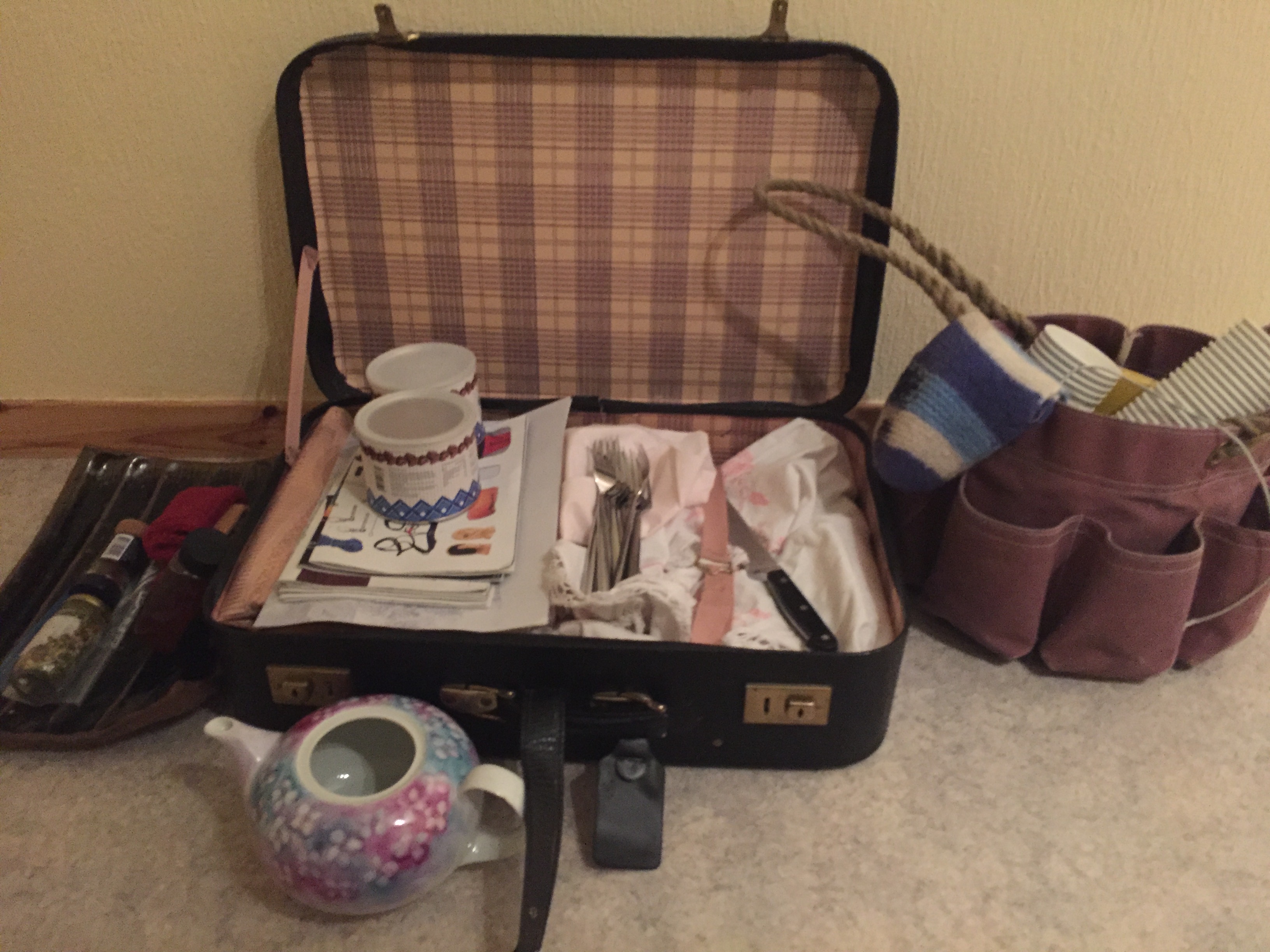 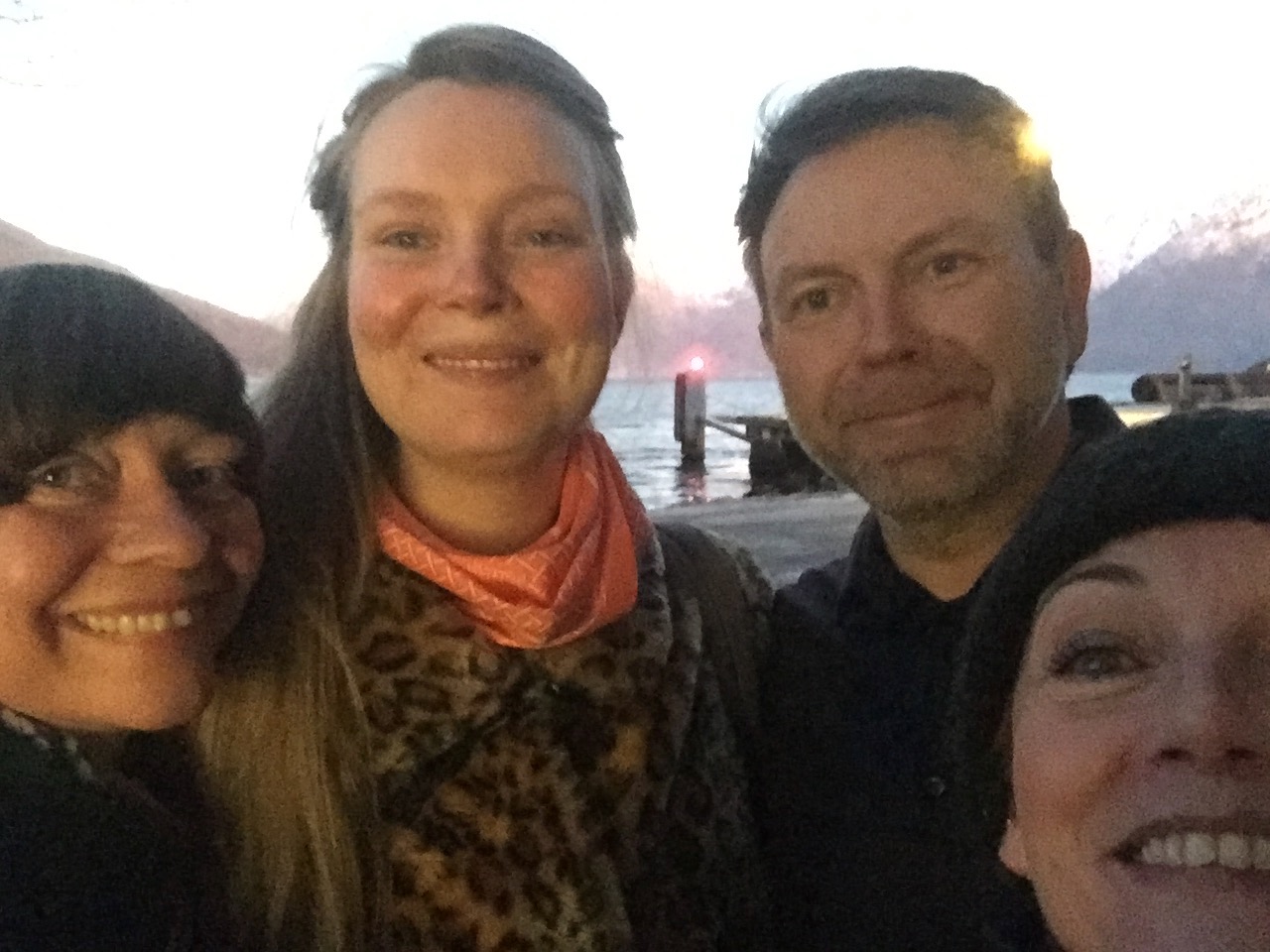 Designstudio i Lærdal
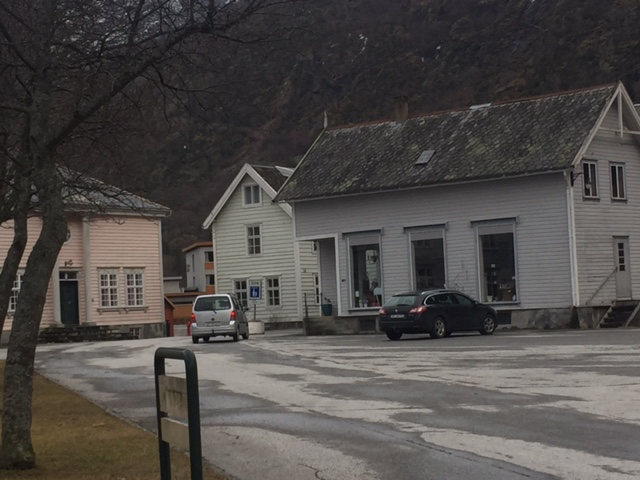 POP-UP
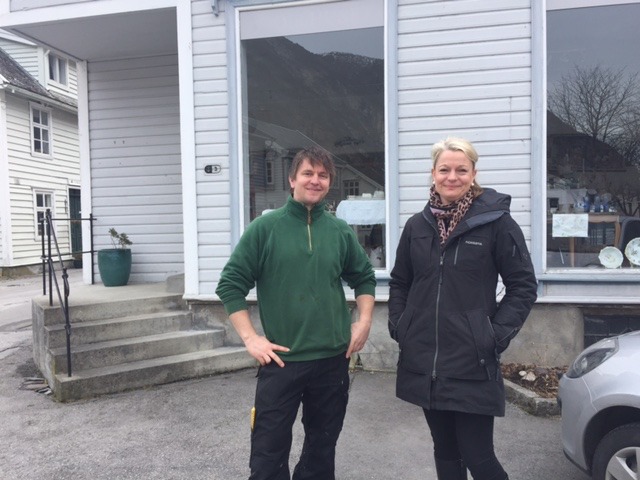 Turistinfo
Felleskjøpet 
Lærdal Grønt
Lerum
kunsten
Med støtte frå KORO undersøkjer vi no: 

Korleis gjera naturen og Kongevegen mellom Lærdal og Valdres tilgjengelig for svaksynte og blinde. 				
THE LINE   Ingeborg Blom Andersskog og Kjell-Erik Ruud

Utvikla ein møtestad utanom det vanlege på haldeplassen i Gamle Lærdalsøyri 								
”FRAMKOMST”  Erik Pirolt
THE LINE
Testtur i sumar saman med Lærdal turlag
Litteraturkveld ”Om å vandra”
Alt i samarbeid med Blindeforbundet
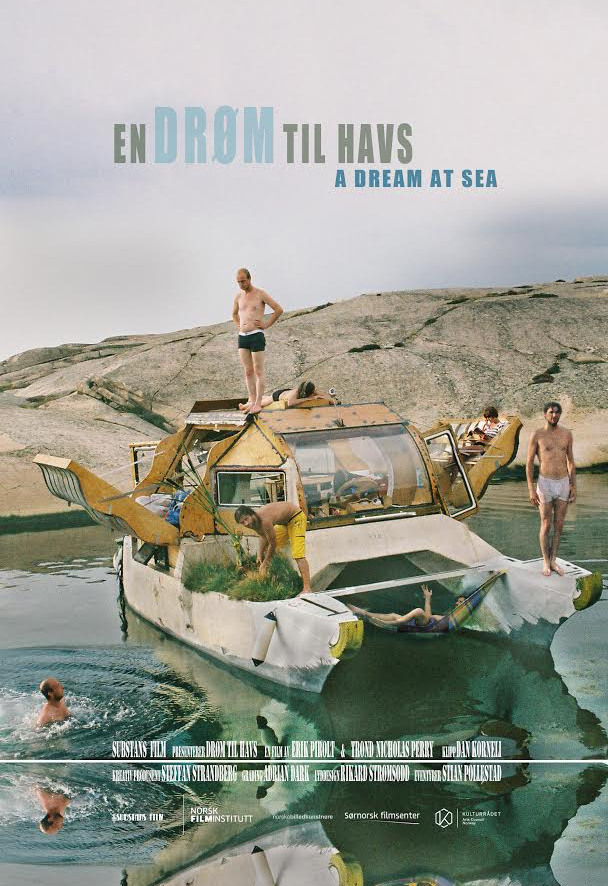 ” ”FRAMKOMST”
Filmframsyning på Lærdal kino
Kunstsamtale på Pubén
Utstilling på galleri 13
Ungdomsprosjekt